Mental Health in the Correctional System
Making Choices for Safety and Well-Being
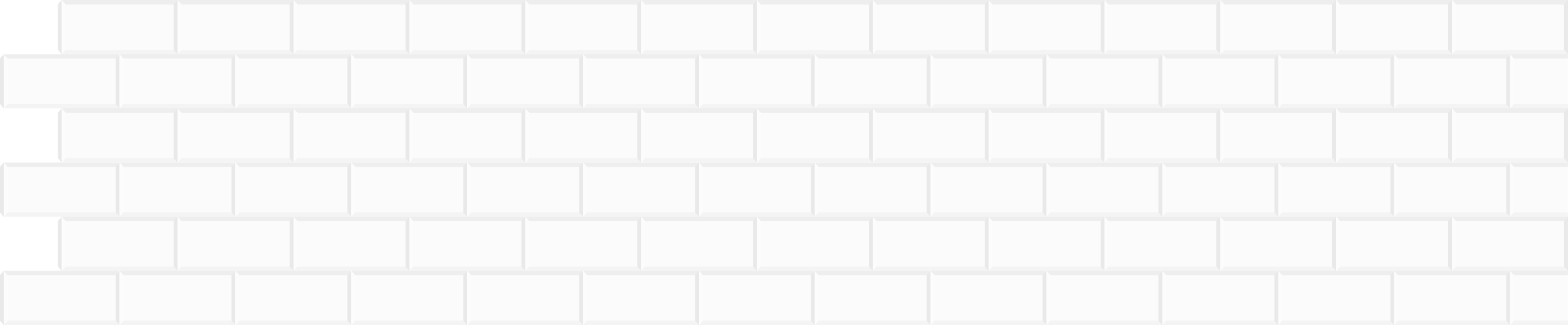 Promising Practices in Corrections & Re-entry
Module 19
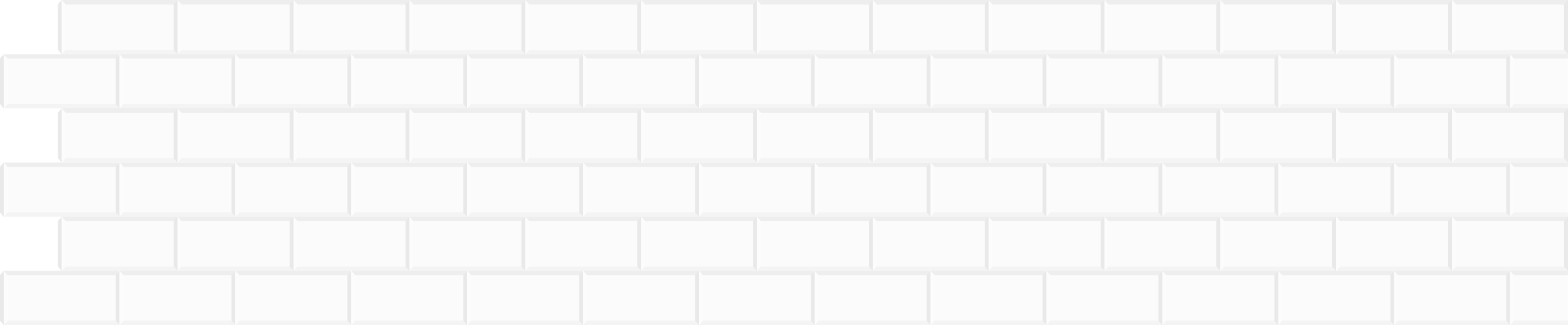 Intercepting Early
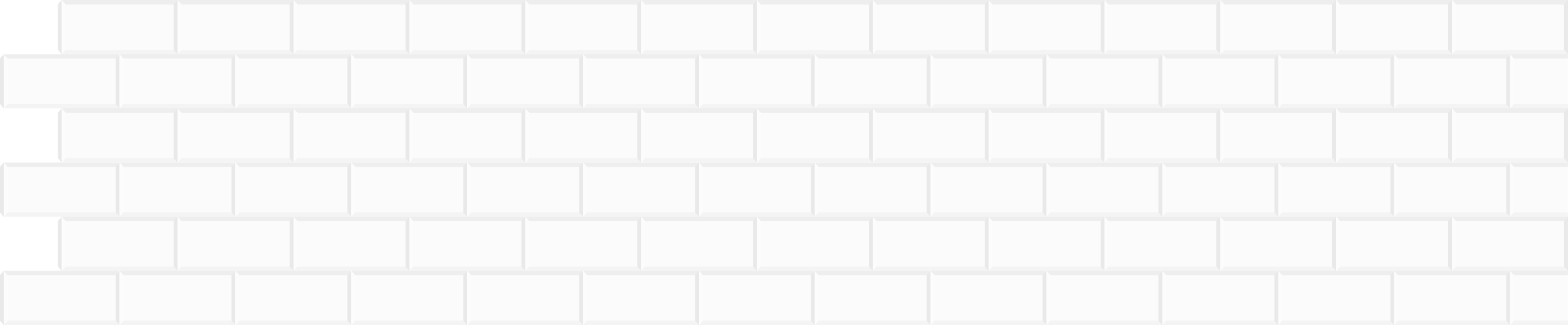 The Future is Near: Promising Practices in Corrections
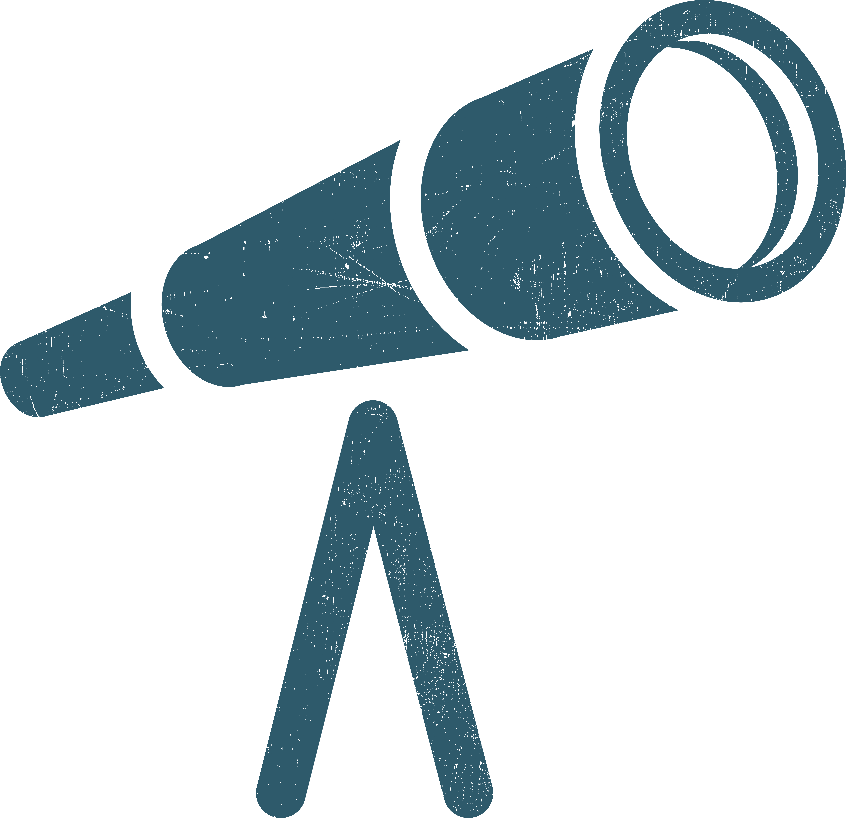 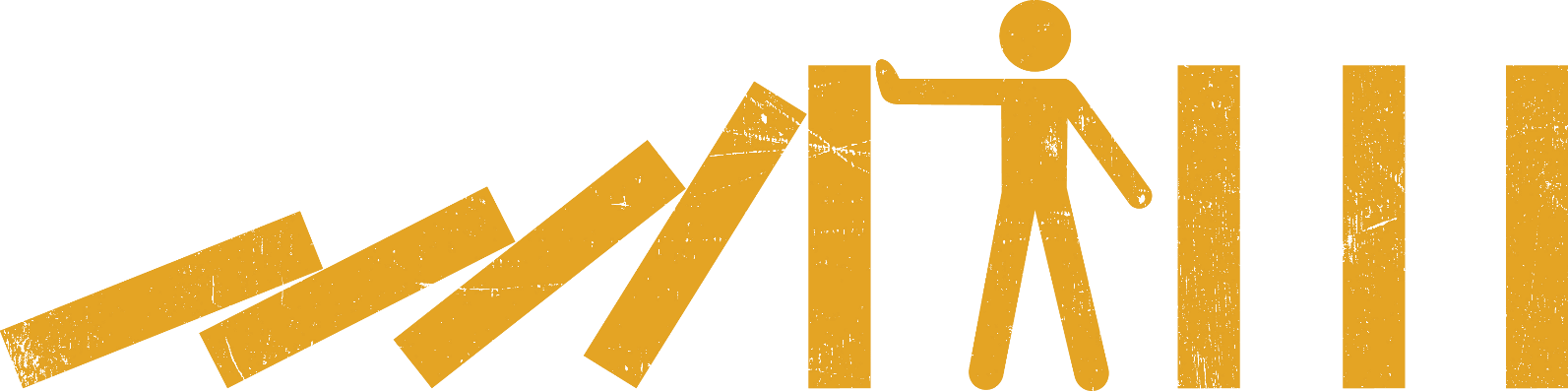 New Maps
Activity
The Sequential Intercept Model in the Community
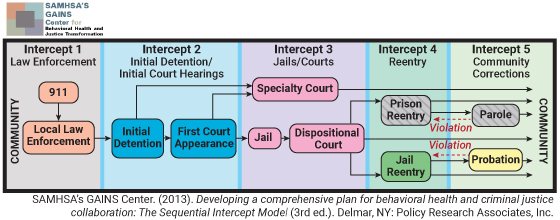 Activity Debrief
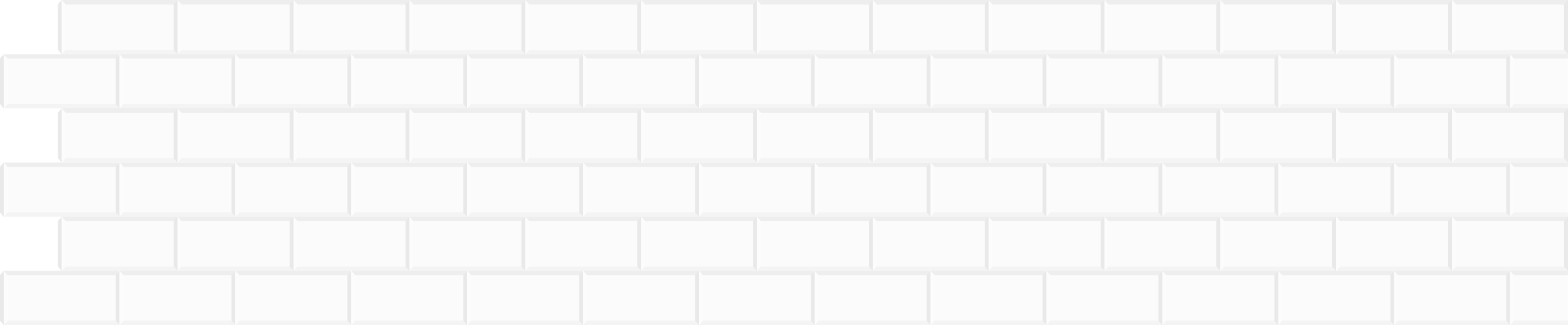 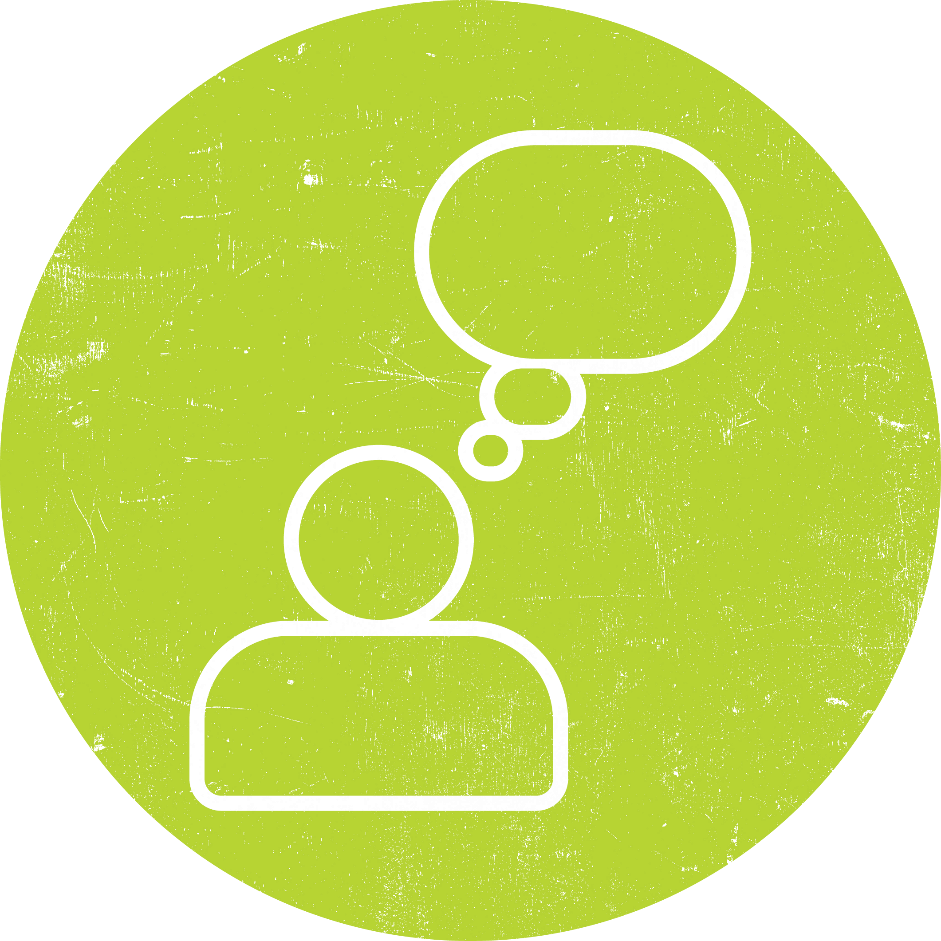 Imagining the Future
Thank You
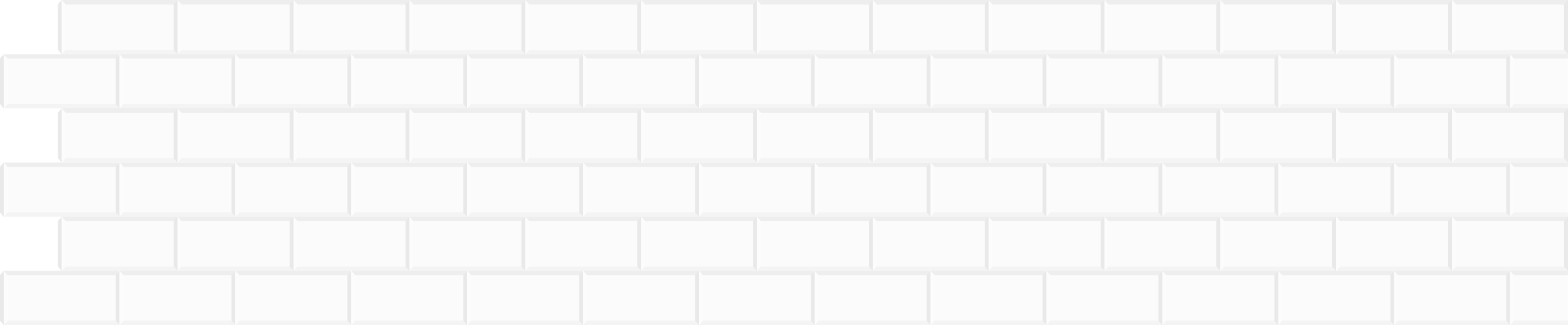